VIVÊNCIA        DONS DO ESPÍRITOFERRAMENTAS de Deus para Edificação do Corpo de Cristo
Professores:Eber Hávila RoseLuiz Felipe S. de Figueiredo
Lição 7Dons, OFÍCIO E VOCAÇÃO
1 Co 12, 14
INTRODUÇÃO
Dom específico x Pessoas que possuem o dom

Dom        Habilidade e competência dada por Deus para o exercício de um serviço
Ofício      Atribuição especial, ou cargo exercido por pessoas especialmente escolhidas para isto que são essenciais para a existência e continuação da igreja
Vocação  Chamada para o crente exercer um ofício
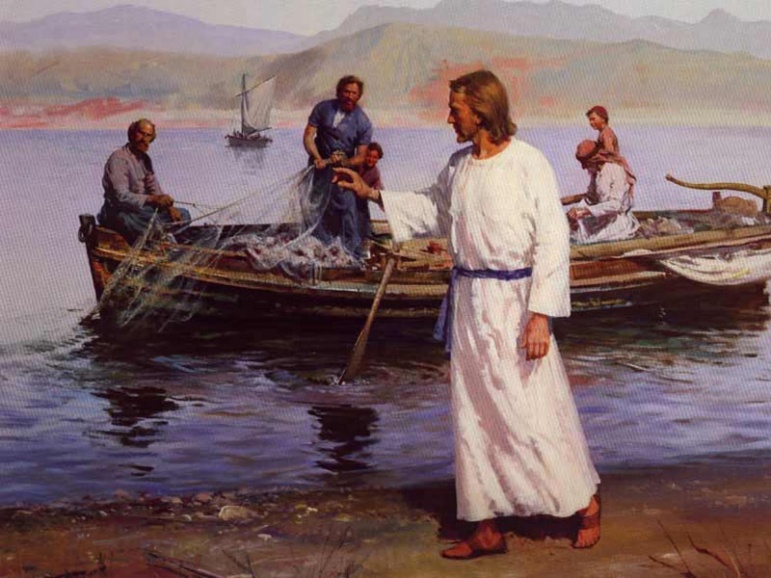 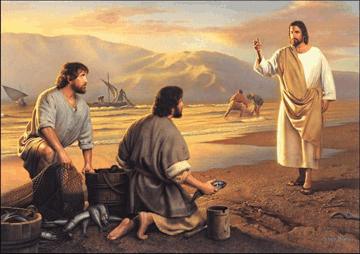 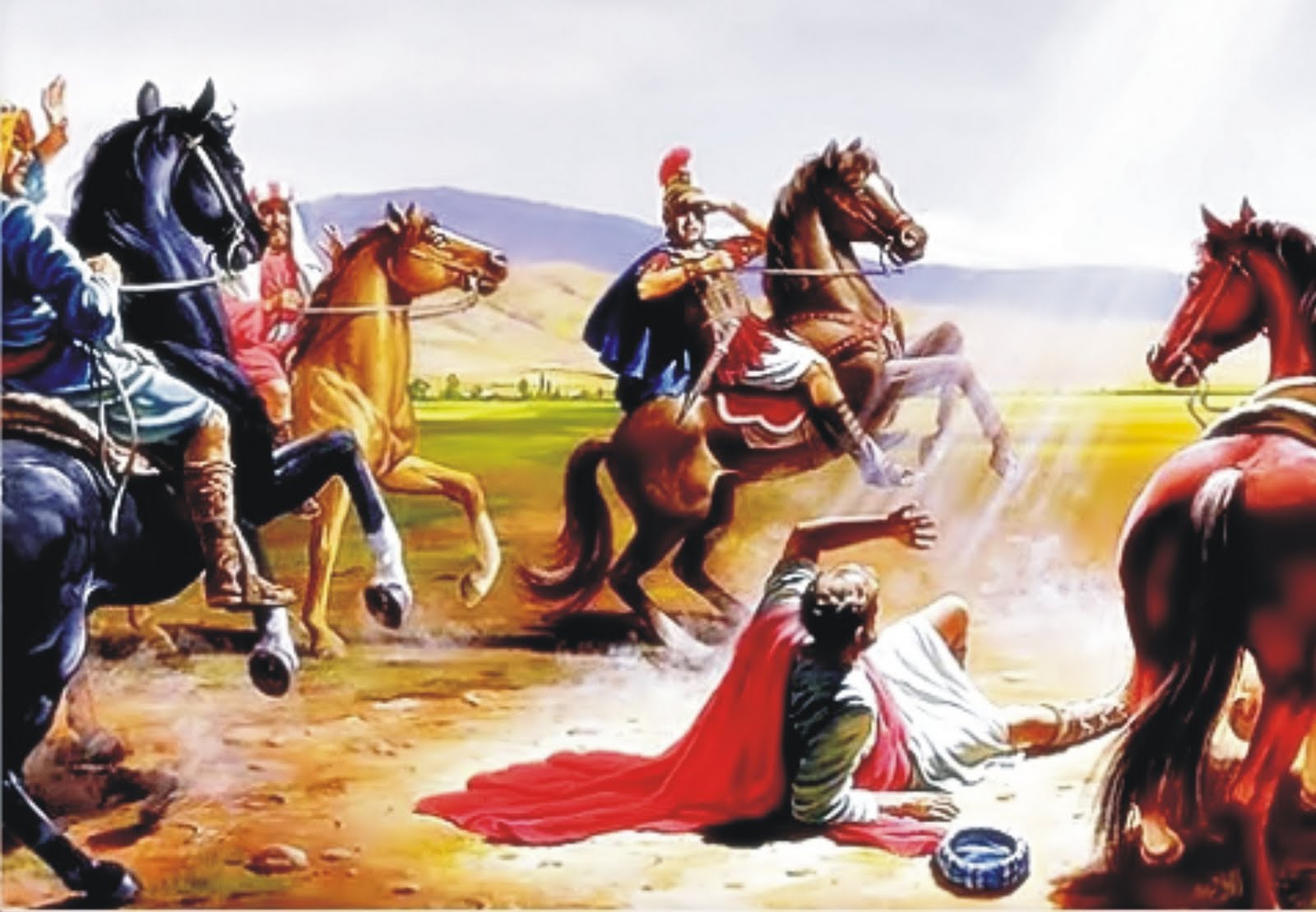 VOCAÇÃO
Extraordinária: 

Chamada diretamen-te por Deus para estabelecimento da Igreja
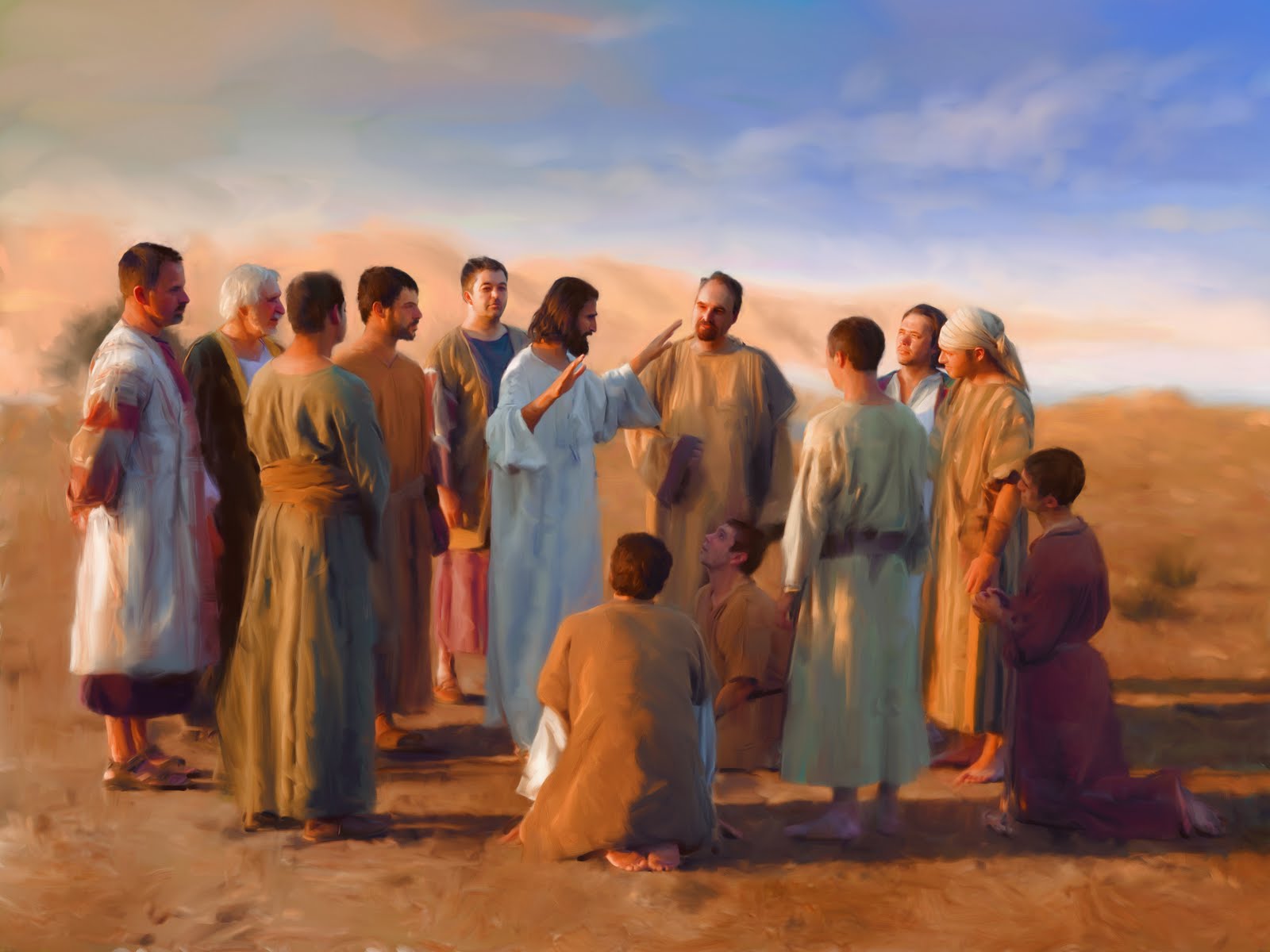 Apóstolos:
 	
Todos os cristãos (enviados por Cristo ao mundo);
Apóstolos das igrejas (2 Co 8.23: escolhidos pelas igrejas e enviados como missionários);
Apóstolos de Cristo (os doze e Paulo; foram testemunhas oculares do Jesus histórico; indicados e autorizados pessoalmente por Cristo; usados para completar o Canon; comissionados para serem fundadores da igreja. Eles são apóstolos da Igreja dos dias atuais, como também o foram da Igreja Primitiva no sentido de que somente por meio da sua palavra é que os crentes de todas as eras subsequentes têm comunhão com Jesus Cristo.
VOCAÇÃO
Ordinária: Permanecem na igreja hoje

Vocação Interna: Indicações providenciais dadas por Deus
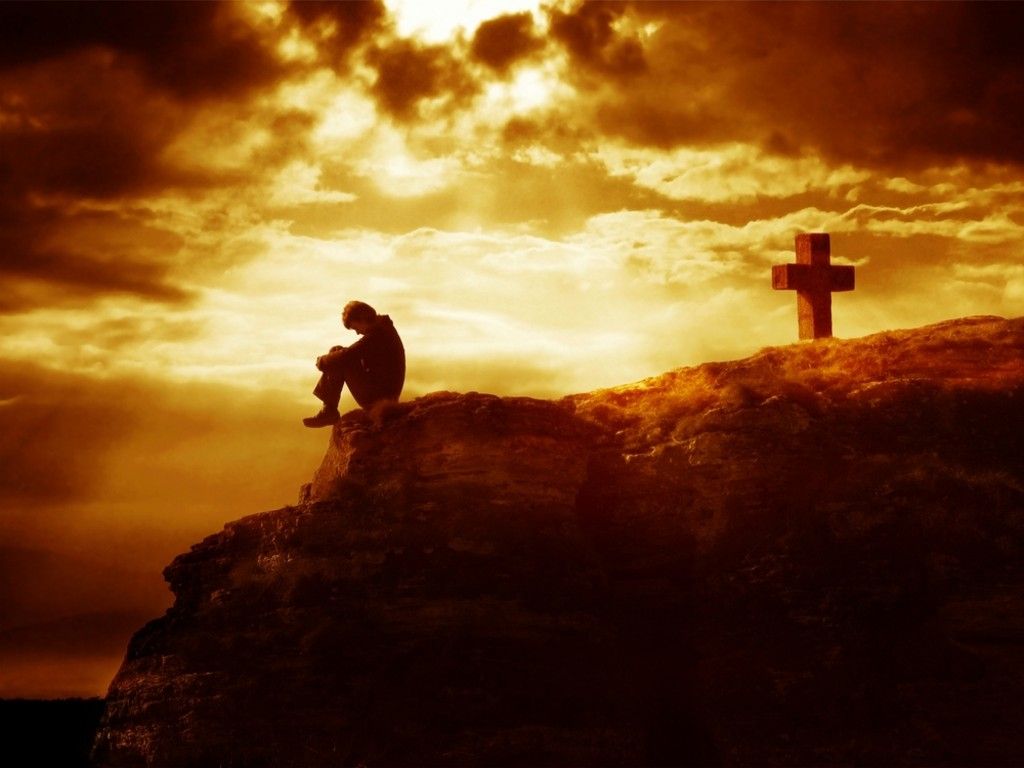 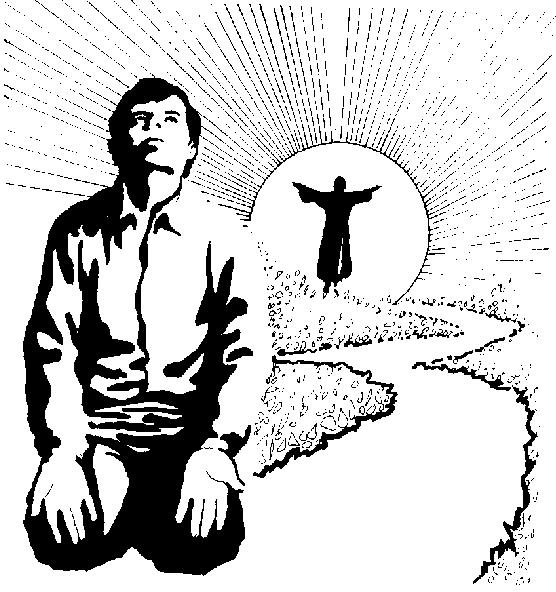 Consciência;
Convicção que esteja intelectual e espiritualmente preparado; 
Deus está pavimentando o caminho.

Vocação Externa: 
Instrumentalidade da igreja local, escolha que o povo fazia. São investidos no ofício através da ordenação e imposição de mãos.
DOM DE PROFECIA
. Falar p/ Edificação, Consolo e Exortação

. Revelação de mistérios e futuros
Edificação, Consolo e Exortação
Louis Berkhof
Atuante
Cessou
. Expressar de forma verbal uma revelação dada por Deus

. São palavras humanas e não equivalentes às palavras de Deus em autoridade

. Nunca deve ser usada na 1ª pessoa

. Revelação        Iluminação
. Relato Falado  Profecia
Wayne Grudem
Não era ofício
IDEM
IDEM
DOM DE PROFECIA
. Ele é a boca de Deus, o instrumento de uma revelação

. Encarados como fundamentos junto com os Apóstolos 

. Podiam afirmar “veio a mim a palavra do Senhor” ou “assim diz o Senhor”
. Restrição quanto ao uso secundário: 
Predição de futuro; 
Edificação, Consolo e Exortação
Comenta o cenário político
John  Stott
Cessou
Atuante
. Profetas de igrejas locais para exortar,  instruir, edificar
. Consistiam em citações do AT com interpretação e aplicação
. Interpretação por meio de revelação (iluminação qto ao sentido das Escrituras e mensagem dos apóstolos)
. Precisava ser examinada
IDEM com o acréscimo de que o Canon está fechado. São expositores e intérpretes da Palavra de Deus, hábeis para aplicar seu ensino às circunstâncias
Não era ofício?? 
Ser profeta é um dom
Augustus Nicodemus
IDEM
[Speaker Notes: Encarados como fundamentos junto com os Apóstolos  Ef 2.20; 3.5

John MacArthur entende como John Stott profetas na igreja primitiva como instrumento de revelação, mas não escreveram o canon, e sim interpretou ou trouxe a mensagem dos apóstolos. Tinham uma atuação restrita à igreja.

Augustus Nicodemus  Os apóstolos recebiam e os profetas explicavam]
DOM DE PROFECIA
.  Encarados como fundamentos junto com os Apóstolos
.  Podiam afirmar “veio a mim a palavra do Senhor” ou “assim diz o Senhor”
Hernandes Dias Lopes
. Exposição fiel das Escrituras
Cessou
Atuante
CONSIDERAÇÕES FINAIS
Deus, para a execução da Sua obra, concedeu dons aos homens como um charisma com o objetivo de edificação de Seu corpo. Os dons tem o benefício do bem comum. Associado aos dons Deus instituiu algumas pessoas especialmente designadas para obras especiais. Algumas destas atribuições estão associadas a ofícios. Estes homens são escolhidos através de indicações providenciais ordinárias dadas por Deus e através da instrumentalidade da igreja. O chamamento de Deus, através de diversas formas, para exercer algum ofício é chamado de vocação.
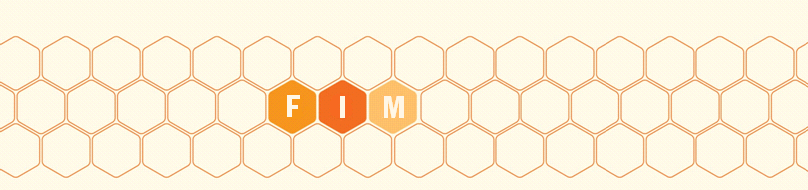